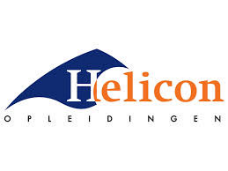 1920_MON_2_Scenario`s
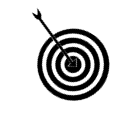 Leerdoel 
Je kunt bedrijven zoeken die passen bij de Nieuwe Economie.
Je kunt trends zoeken op het gebied van maatschappelijk verantwoord ondernemen (mvo). 
Je kunt verschillende potentiele maatschappelijk verantwoorde scenario’s te bedenken en uitwerken.
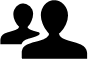 Samenwerking		 
Plaats je product op het Leerplatform en vraag om feedback.
Bekijk leerproducten van anderen en geef feedback.
Verbeter je leerproduct en plaats versie 2
Deze opdracht maak je alleen.
Versie 1 12-12-2019
Versie 2 17-12-2019
Product 
Je maakt een document met daarin:
3 bedrijven die ondernemen volgens het principe van ‘de Nieuwe Economie’ met een toelichting 
Trends op het gebied van mvo 
2 uitgewerkte mvo scenario’s voor jouw onderneming
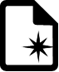 Bijeenkomsten 
IBS lessen
Projecturen
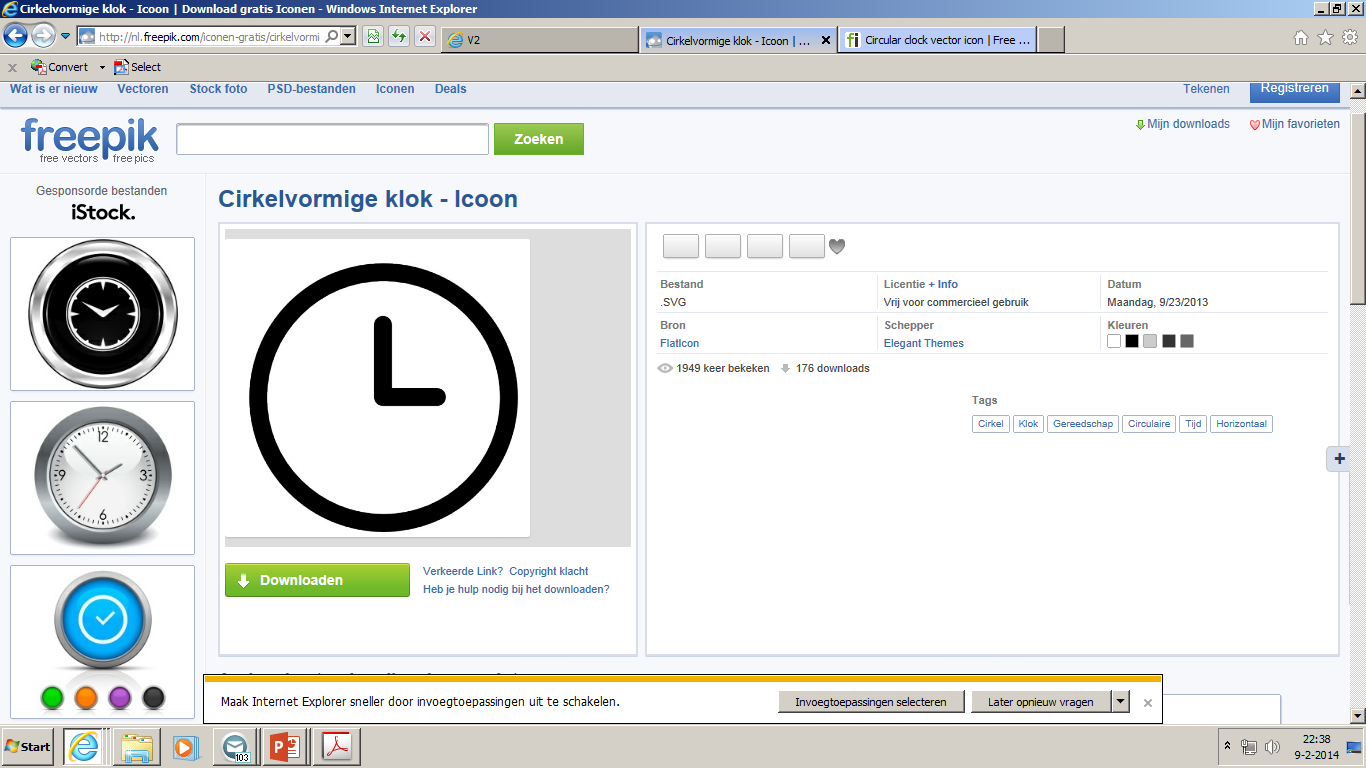 Bronnen
Het Leerplatform  Boek: de Nieuwe Economie 
Wikiwijs
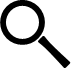 Stappen			
Je verdiept je de Nieuwe Economie. 
Je gaat op zoek naar bedrijven die handelen naar de principes van de Nieuwe Economie. 
Beschrijf 3 bedrijven die je gevonden hebt en leg uit hoe zij volgens de Nieuwe Economie werken. 
Ga op zoek naar minimaal 2 trends op het gebied van mvo en beschrijf deze trends. 
Je bedenkt 2 scenario’s  om jullie bedrijf maatschappelijk verantwoord te exploiteren.  
Werk deze scenario’s uit. 
Geef aan welke bronnen je gebruikt hebt en vermeld ze volgens de APA richtlijnen.
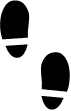 Hoe gaan jullie maatschappelijk verantwoord ondernemen? 
Wat maakt jullie idee uniek?
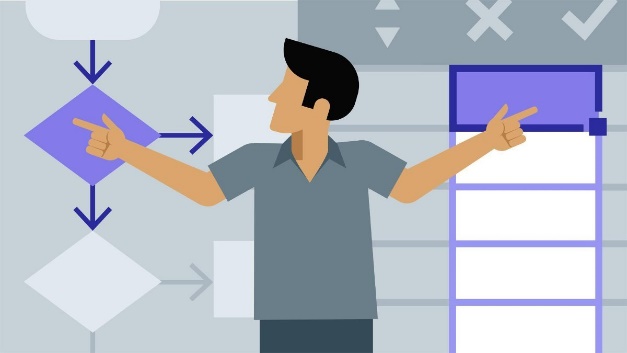